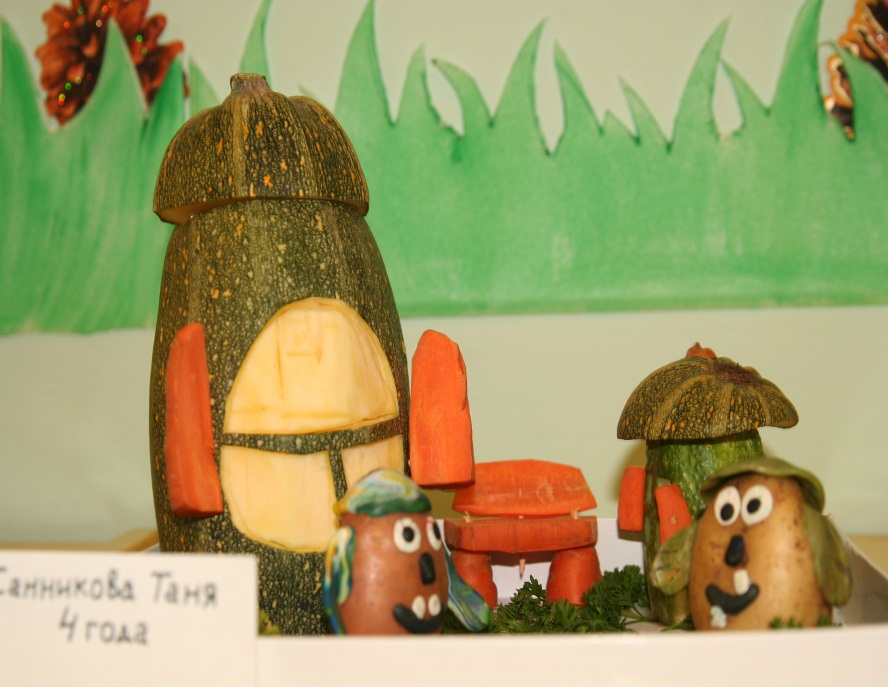 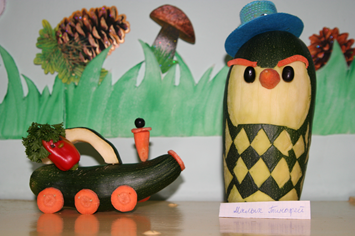 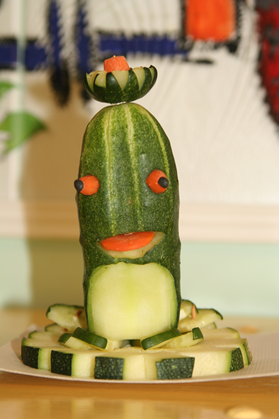 .
.
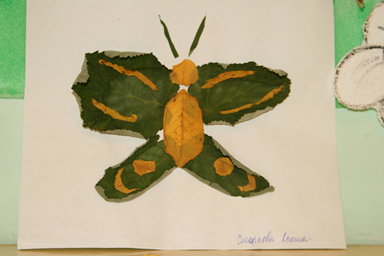 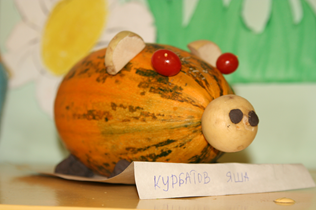